“The Lottery” Vocabulary List
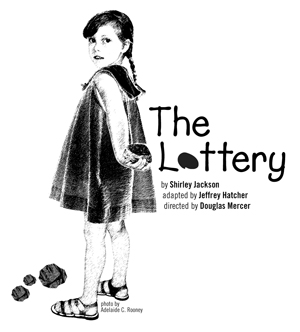 Jovial
Adjective 
Characterized by hearty or good natured humor; jolly 





She was in a jovial mood, smiling and happily greeting everyone she saw on the street.
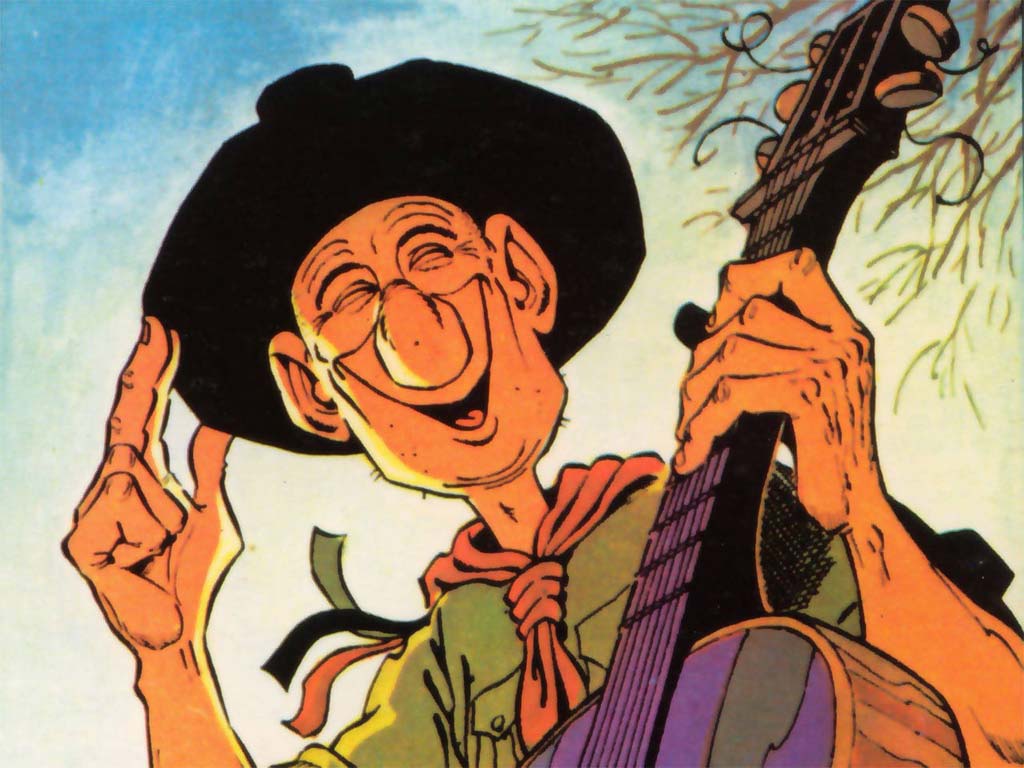 Defiantly
Adverb
Openly or boldly resisting





When the mother told the little boy not to throw his food on the floor, he looked at her defiantly, and then threw Cheerios everywhere.
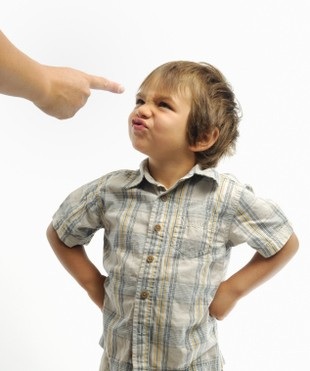 Disengaged
Adjective
Released or loosened from something; emotionally detached  





The students were disengaged in the lesson. Some were sleeping, while others were throwing paper airplanes across the room.
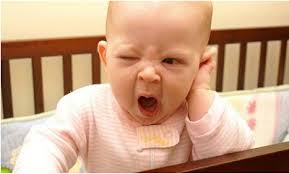 Ritual
Noun 
A routine followed faithfully






I hope that brushing your teeth is a daily ritual for you because  I wouldn’t want you to have multiple cavities.
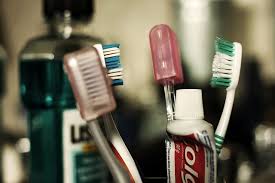 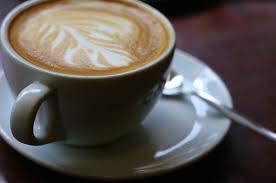 Boisterous
Adjective 
Noisy; high spirited




The boys gathered together quietly for a while before they broke into boisterous play.
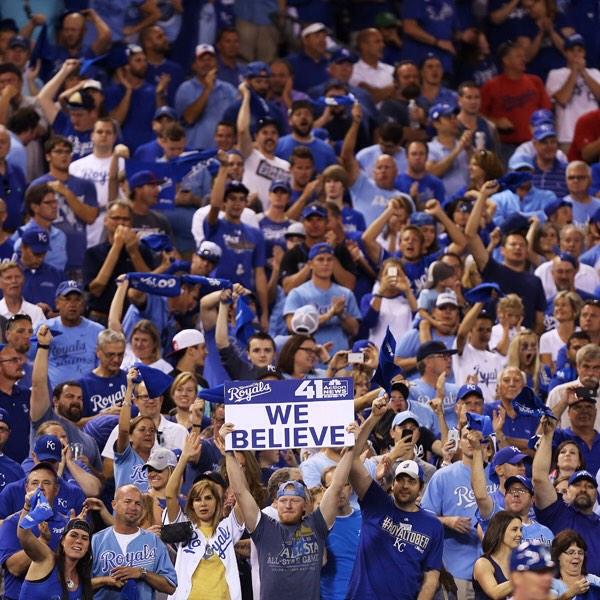 Perfunctory
Adjective 
Performed merely as a matter or routine






The coaches gave each other a perfunctory handshake after the game.
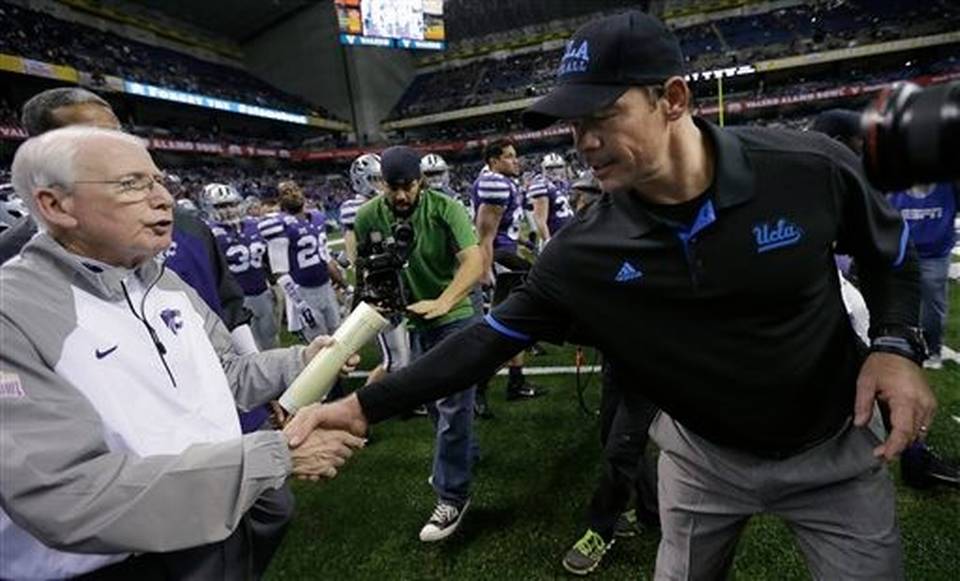 Paraphernalia
Noun 
Equipment used for a particular purpose or activity 




Our neighbors have a ton of camping paraphernalia, so we borrowed a tent from them for our yearly camping trip.
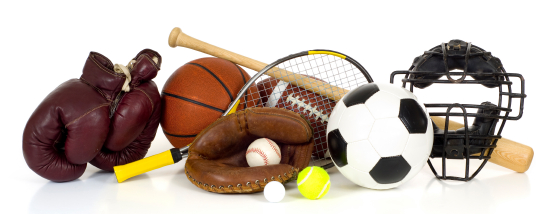 Profusely
Adjective 
Given freely; lavishly





The flowers were blooming profusely and the grass was richly green.
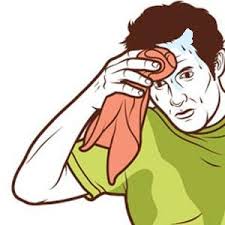 Shabbier
Adjective 
Faded and dingy from wear or exposure





My brother’s cleats grew shabbier each year, but he would not replace them because he said they were his “lucky” cleats that helped him win every game.
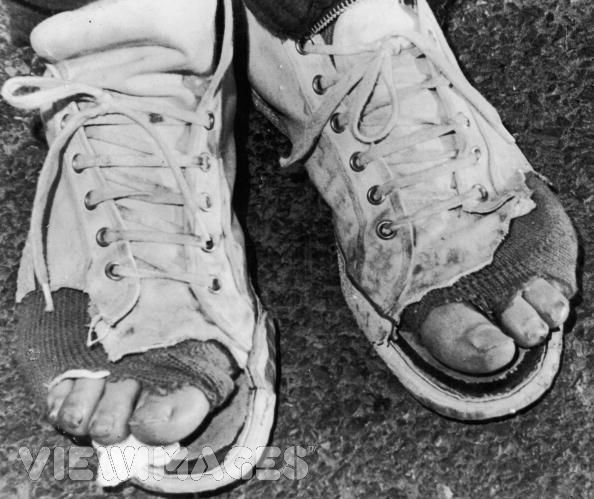 Interminably
Adverb 
Never ending; having no limits; continually 





The war went on interminably, without any real progress on either side.
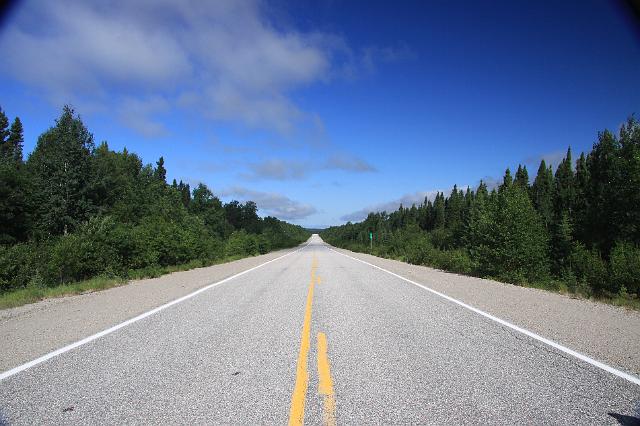